Музей Царёво-Займищенской школы
Музей в Царёво-Займищенской средней школе был основан 25 апреля 1987 году. В это время создавались музеи в большинстве школ Вяземского района. Направленность музея была историко-краеведческая. Основополагающими стали события Отечественной войны 1812 года. В последствии появились и другие экспозиции. Основателем музея Царёво-Займищенской средней школы стала Егорова Любовь Васильевна. Собирать экспонаты и материалы для музейных экспозиций помогали многие жители села, учащиеся школы и другие неравнодушные люди. Так возник современный музей Царёво-Займищенской основной общеобразовательной школы.
Экспозиция посвящённая Отечественной войне 1812 года
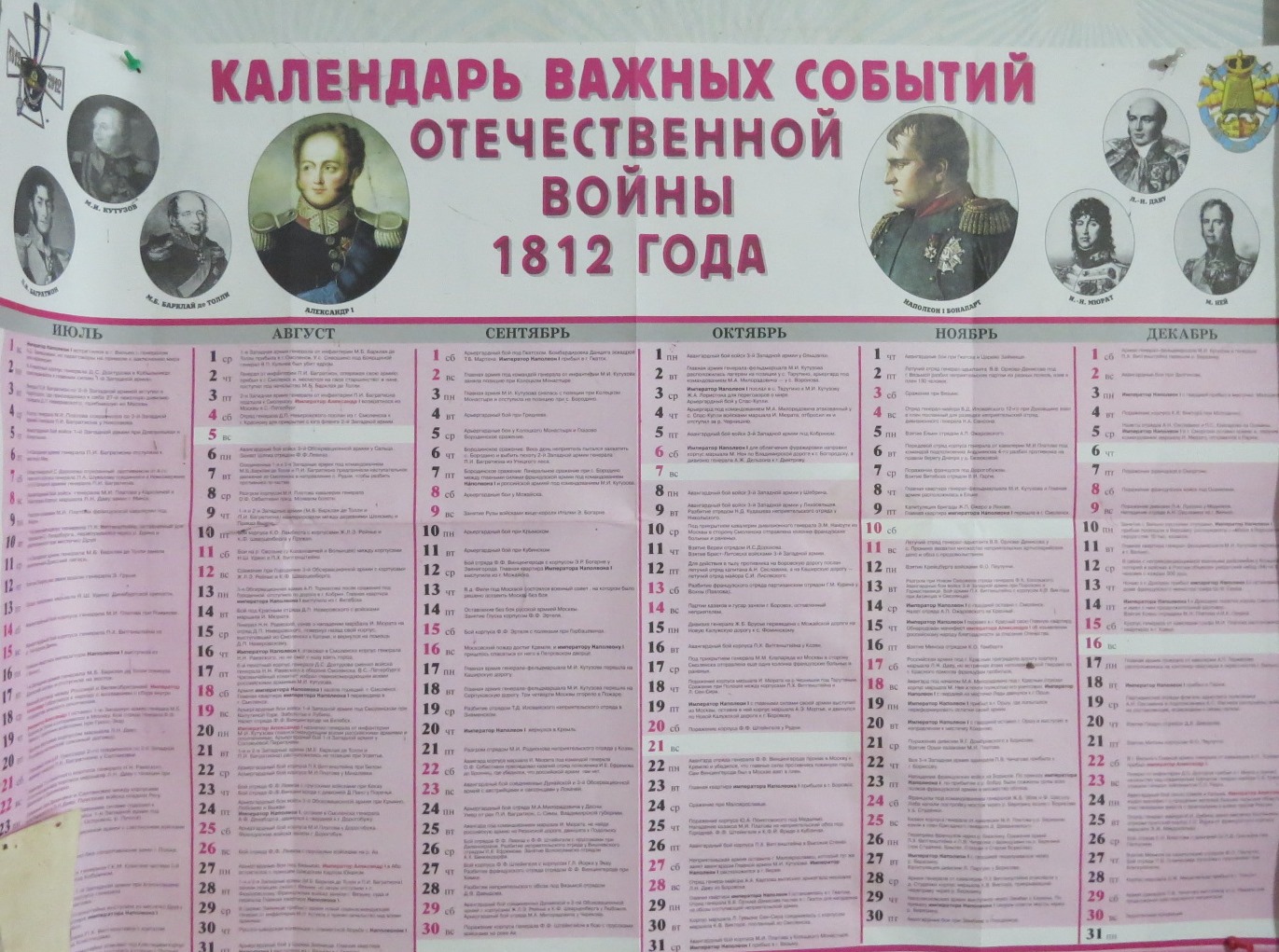 2023 год 278 лет М.И.Кутузову
Экспозиция, посвящённая принятию Кутузовым командования Русскими войсками
Галерея портретов героев 1812 года
Представлена картинами художников  Натальи Владимировны Чайка и  Виктора Максимовича Чайка.
«Толпою тесною художник поместил
Сюда начальников народных наших сил,
 Покрытых славою чудесного похода,
 И вечной памятью двенадцатого года.»  А. Пушкин.
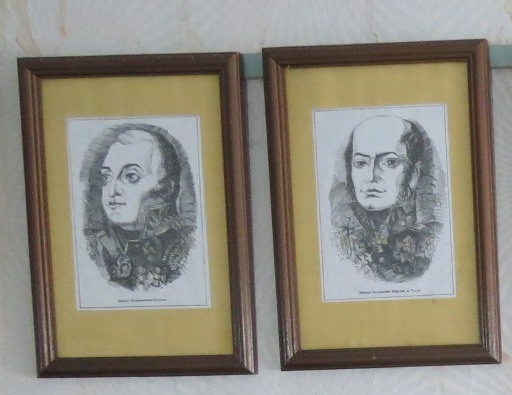 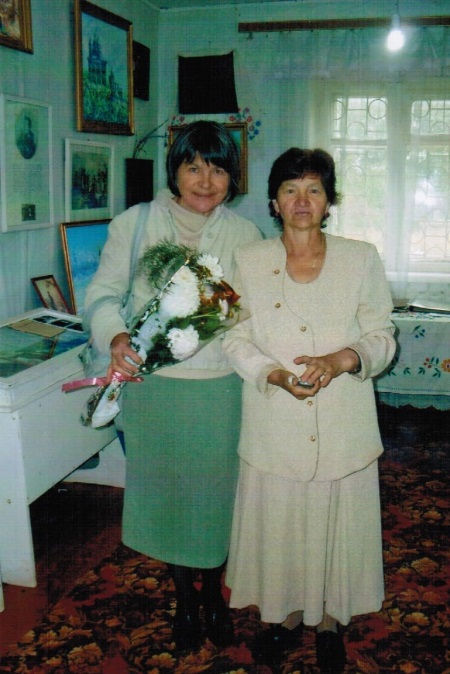 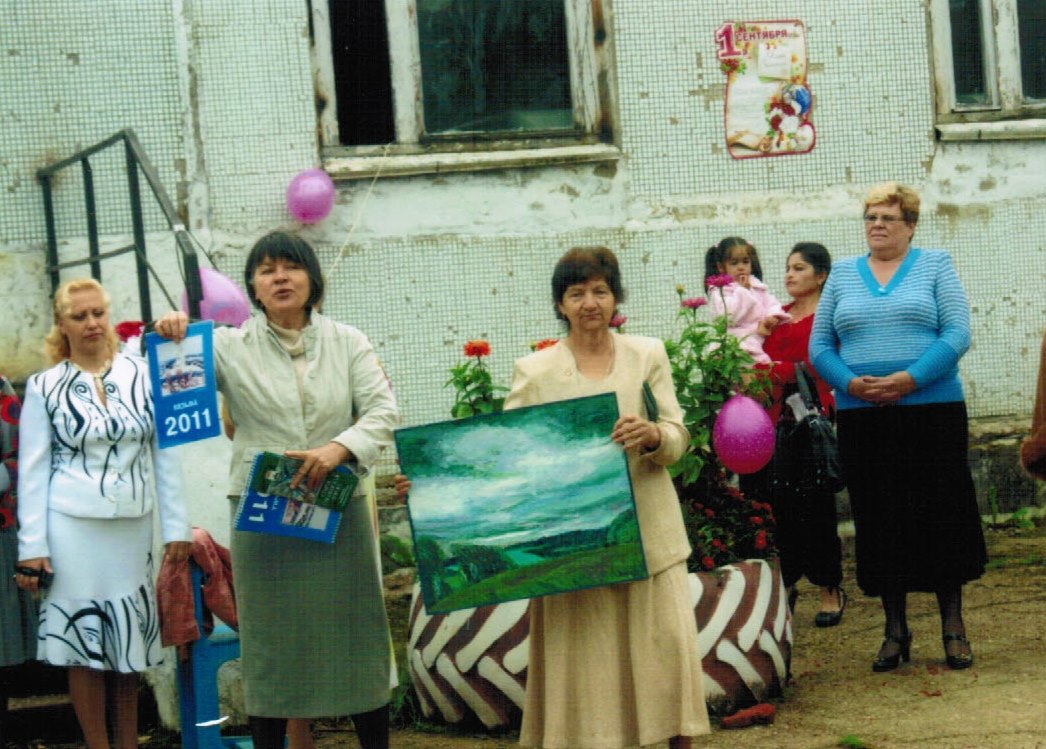 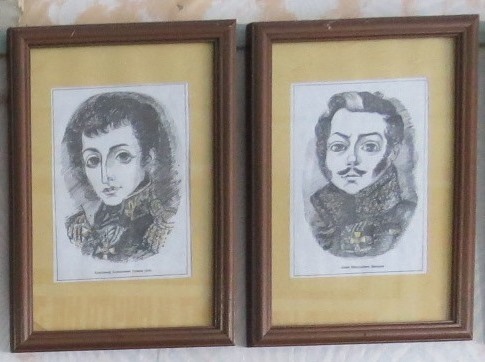 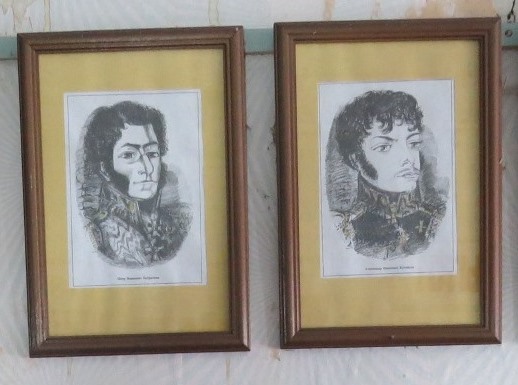 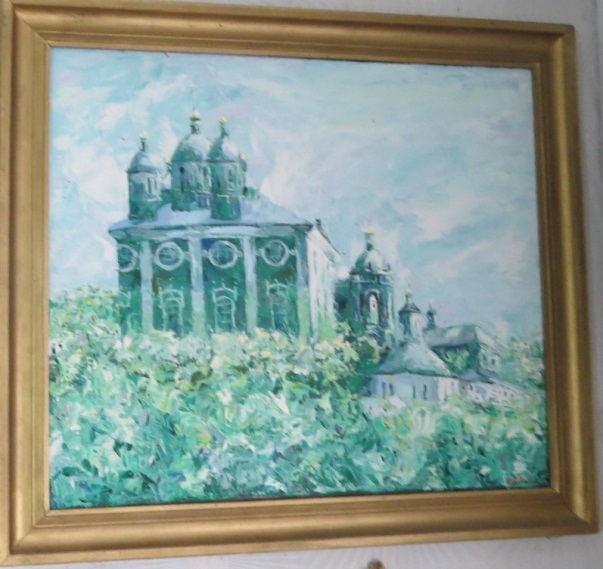 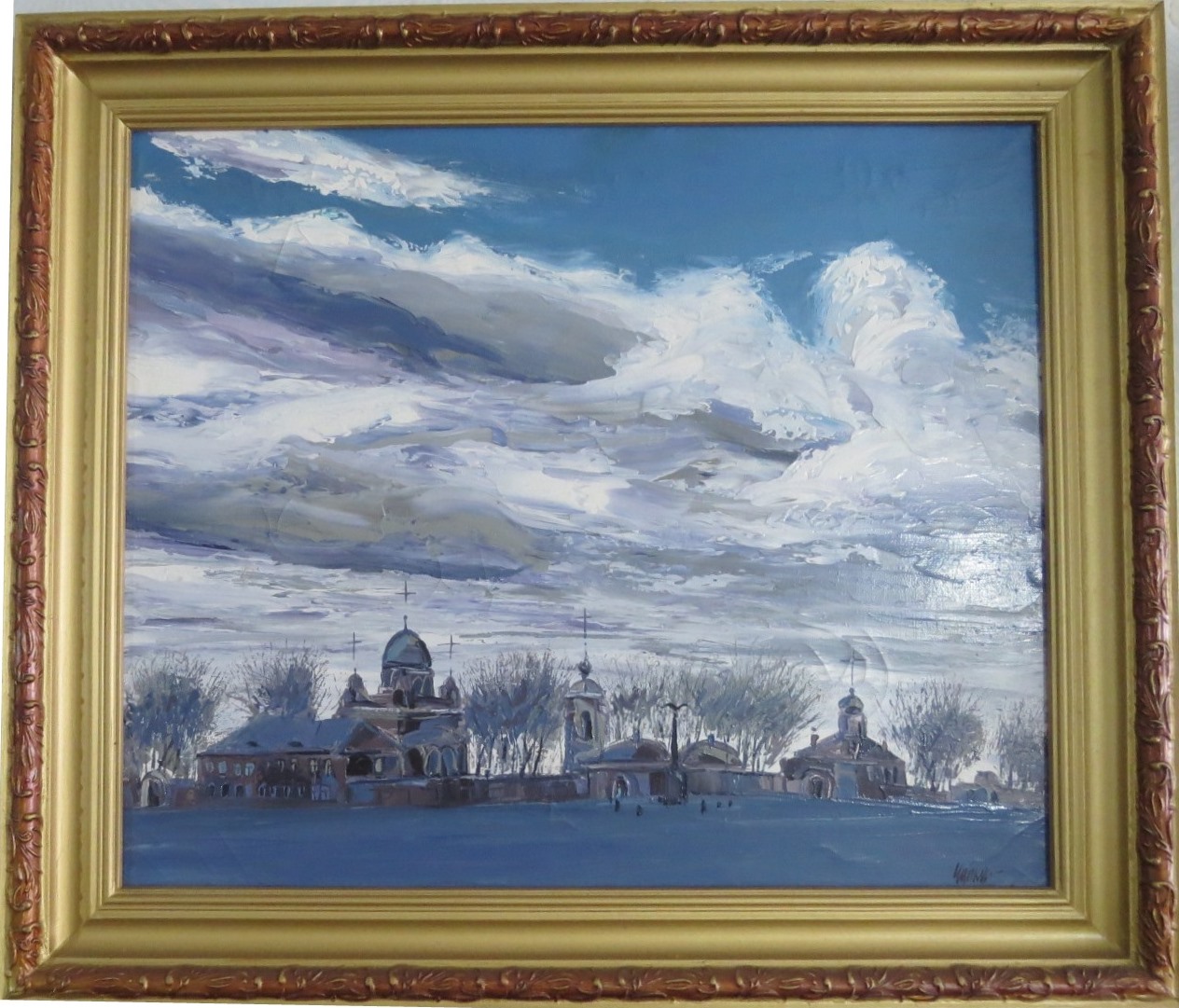 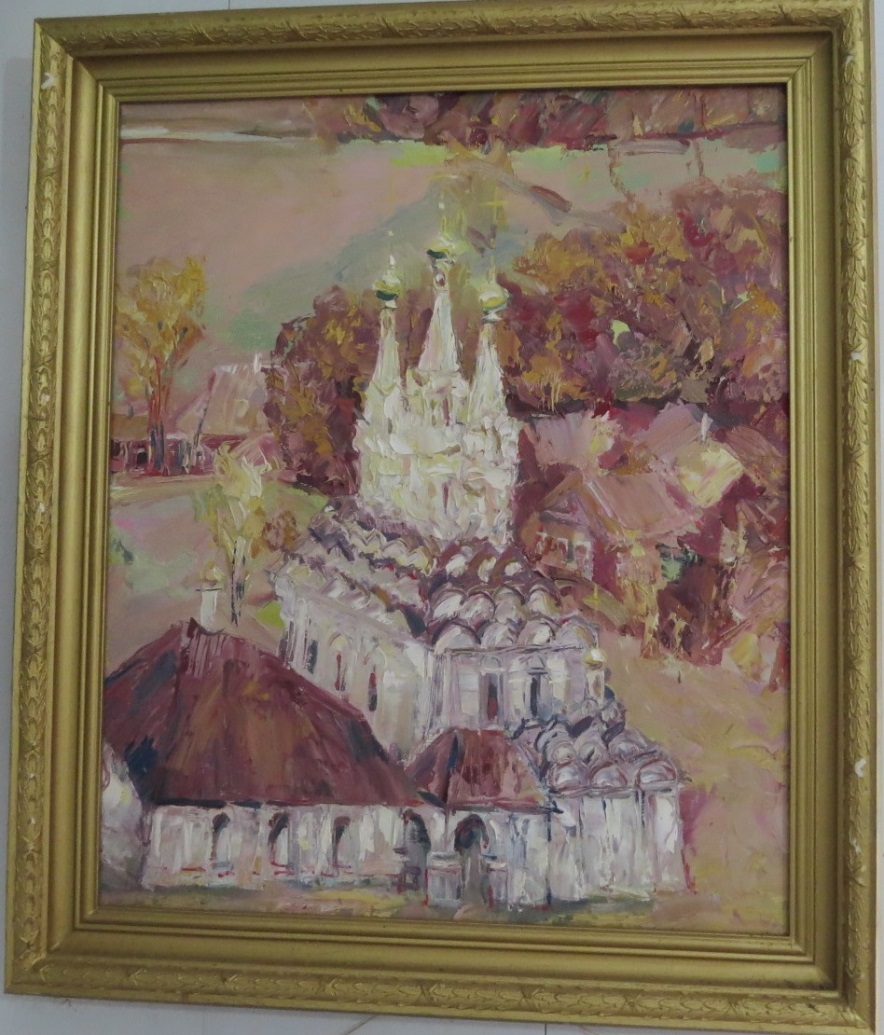 Встреча Кутузова народом и армией
Обращение Кутузова к народу и Русскому воинству
Материалы о Бородинском сражении
Царёво-Займище родина Российского Спецназа
Отряд Дениса Давыдова стал первым подразделением Спецназа в Русской армии
Участник событий Отечественной войны 1812 года
Настоящее ядро от пушки. Было найдено на территории Царёво-Займища. Картечь и пуля найдены на полях вокруг села. Навершня кавалерийского седла у Старой Смоленской дороги.
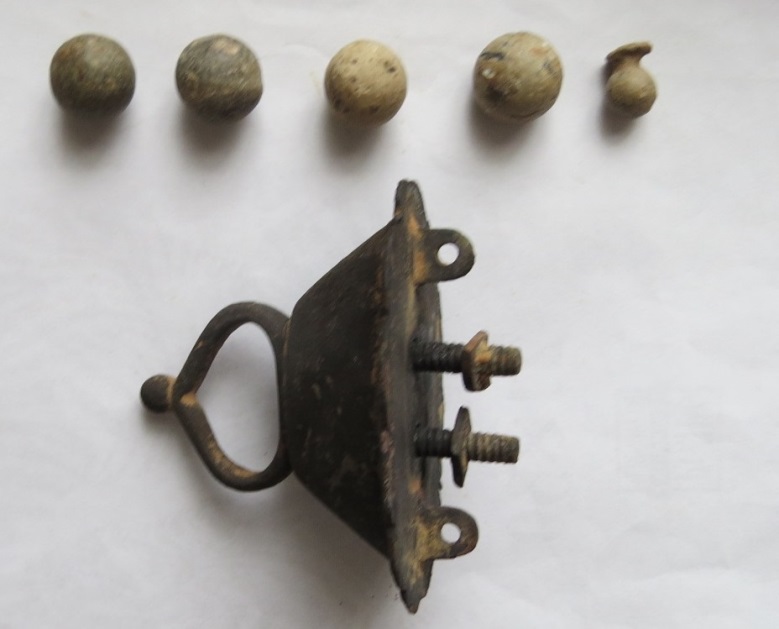 Герои войны 1812 года
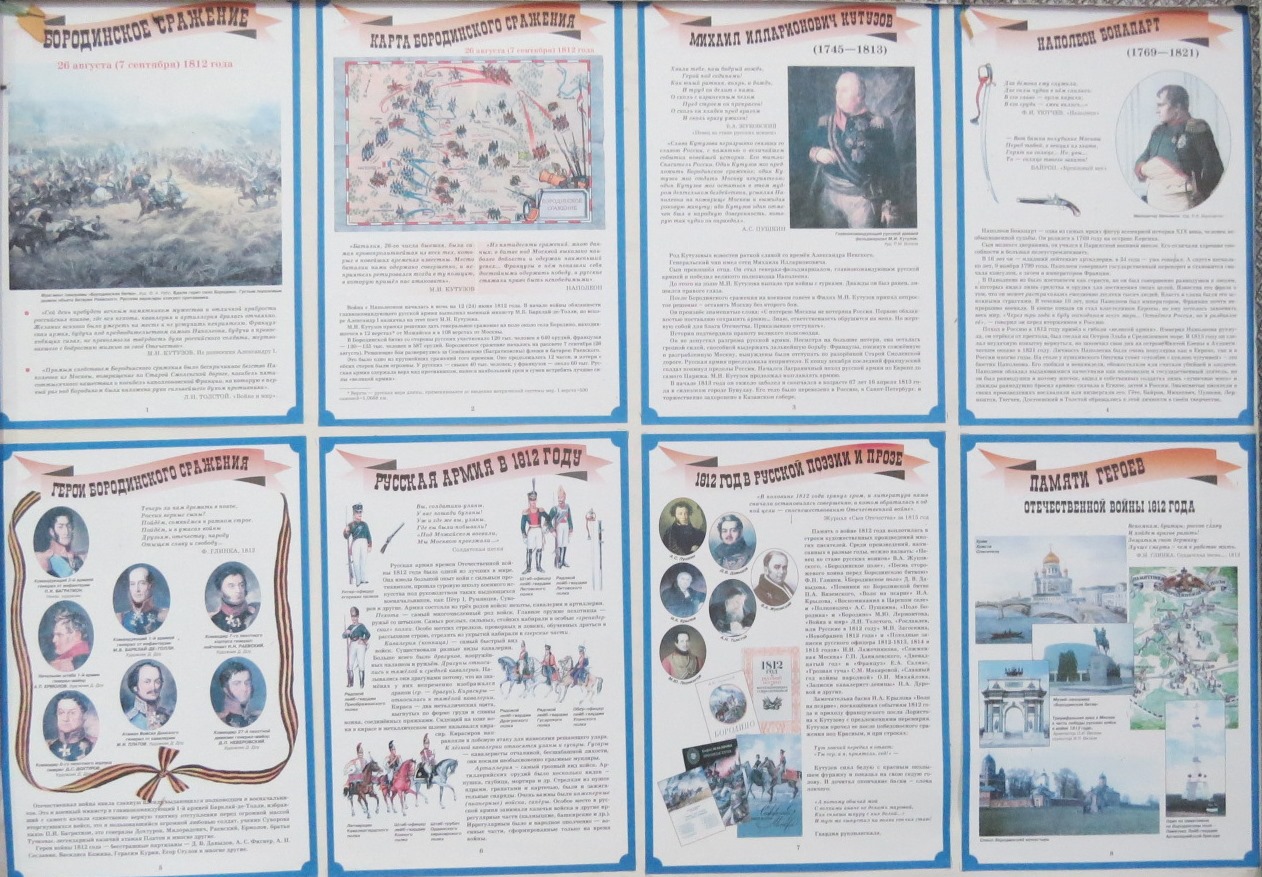 Памятные знаки в Царёво-Займище
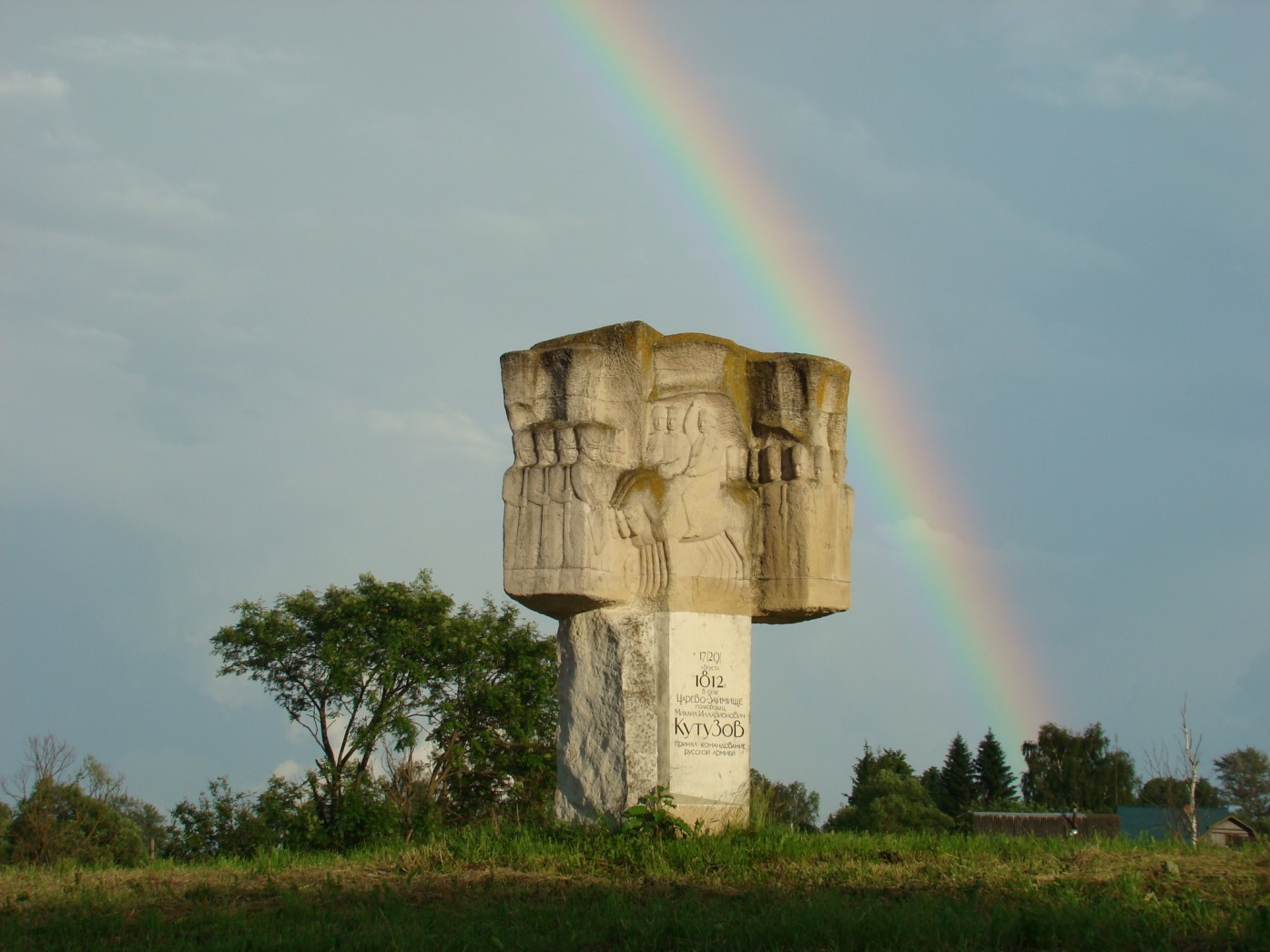 Военно-исторический клуб «Кутузовец»
При школьном музее существовал Военно-исторический клуб «Кутузовец». Руководила клубом Егорова Любовь Васильевна.
Члены клуба неоднократно принимали участие в мероприятиях и реконструкциях посвящённых событиям 1812 года. Активно сотрудничали с Бородинским музеем и другими патриотическими организациями. Клуб решал задачи по патриотическому воспитанию подрастающего поколения. Неоднократно награждался дипломами и грамотами, получал благодарственные письма.
На Бородинском поле
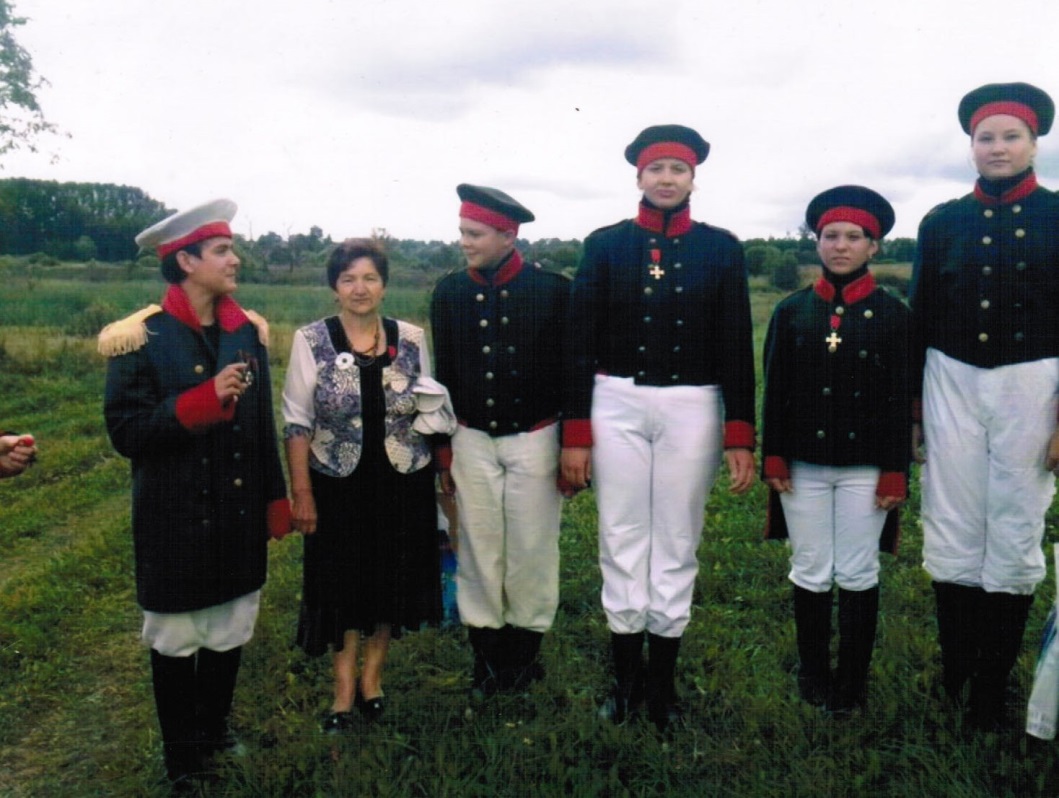 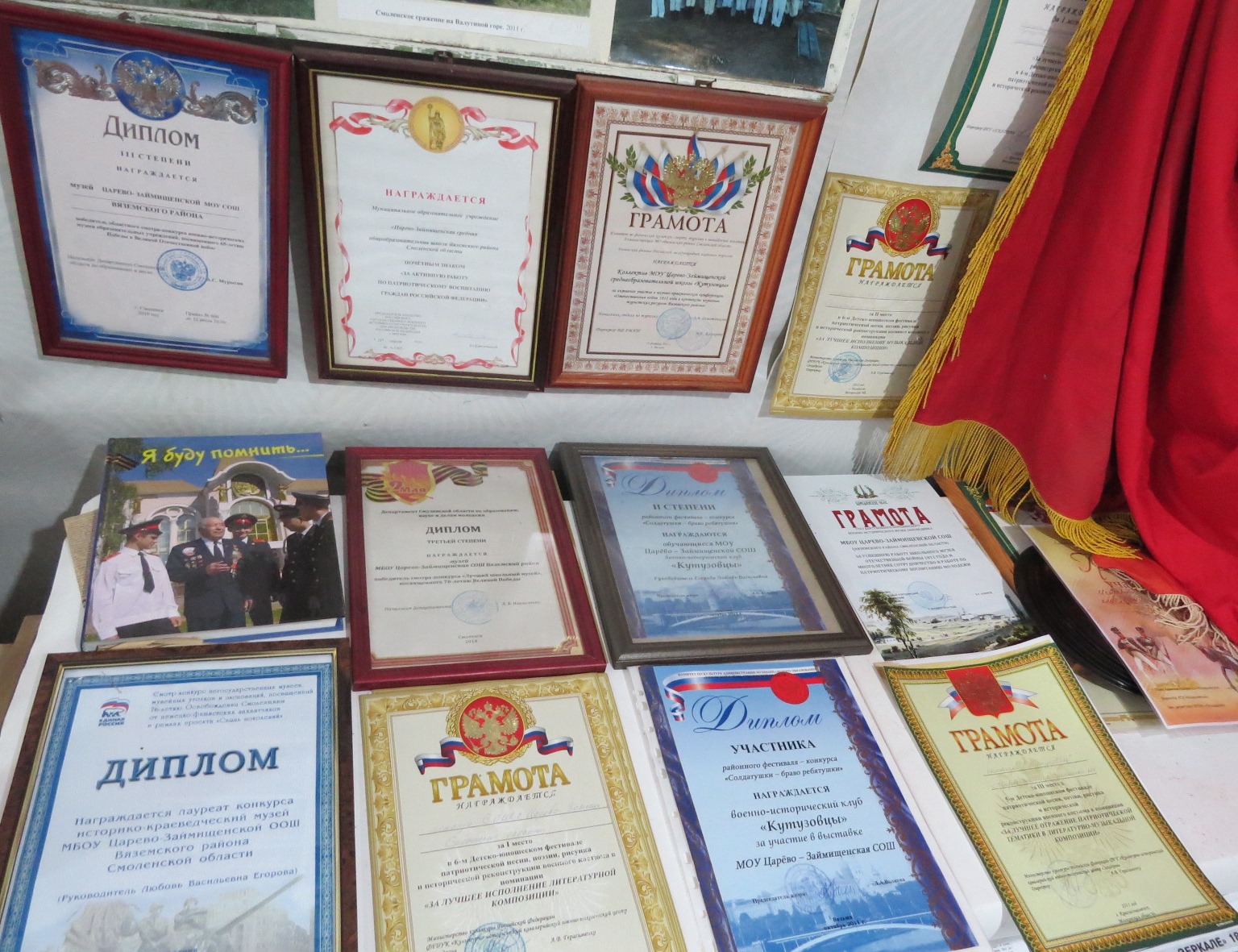 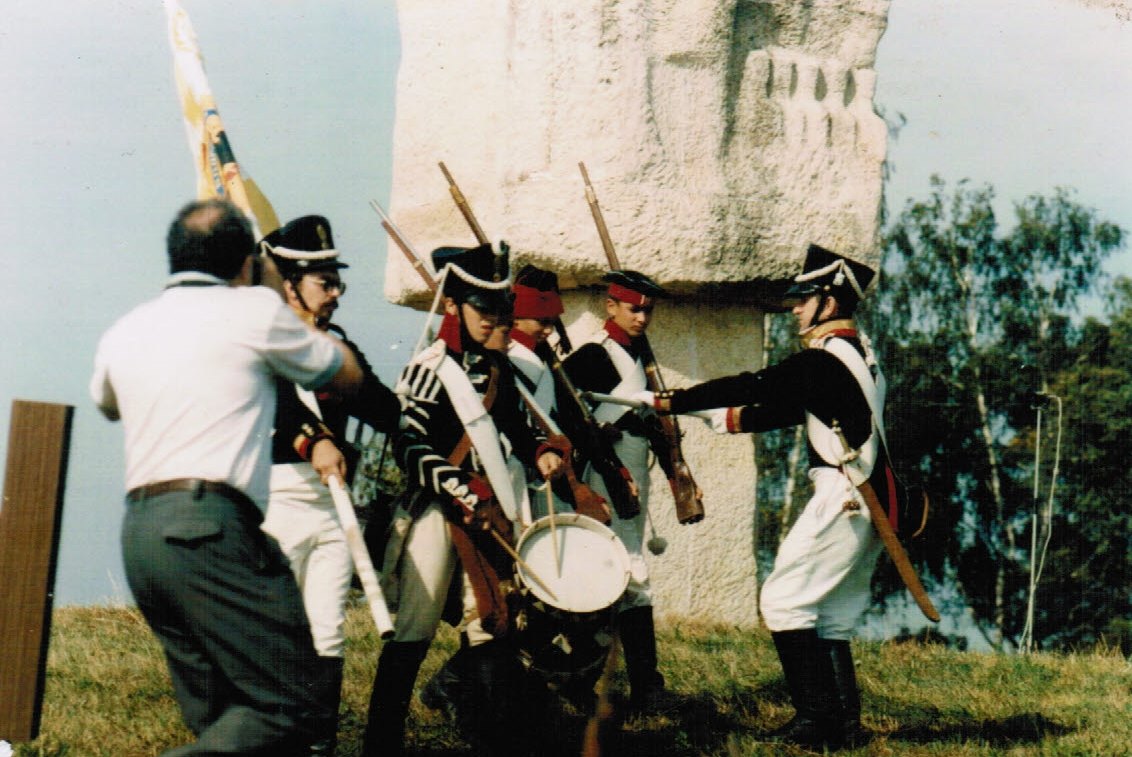